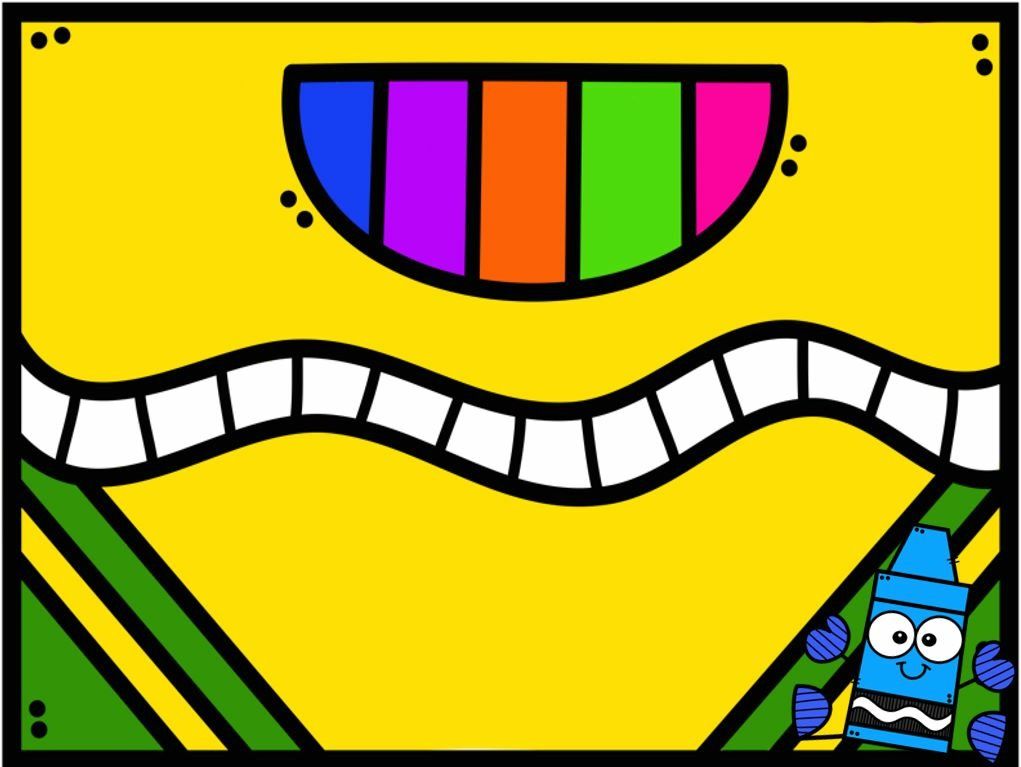 DIARIO DE ALUMNA PRACTICANTE
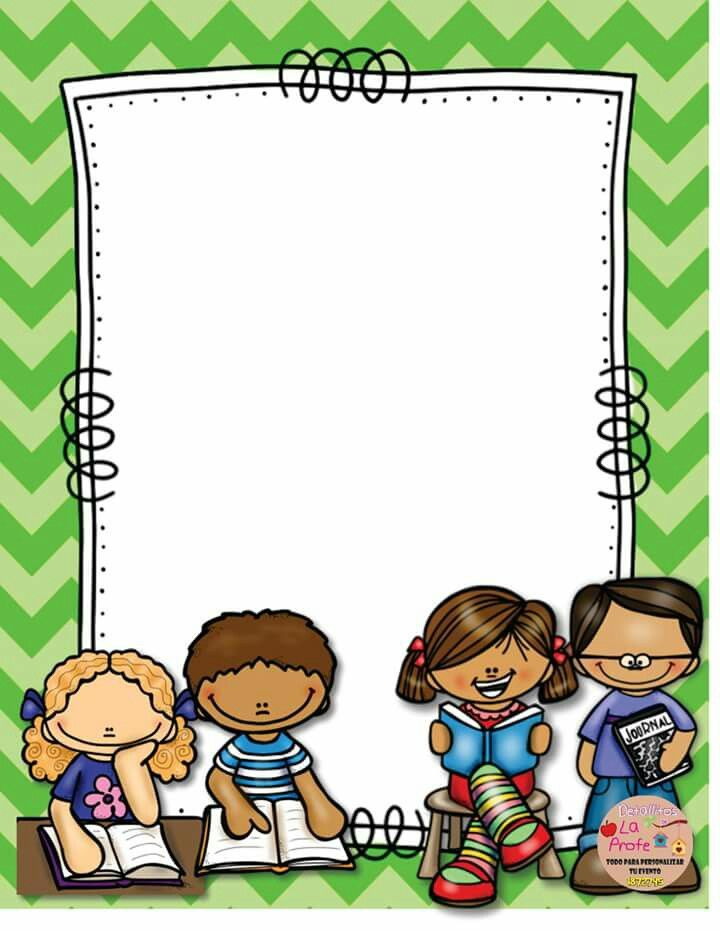 14 DE MAYO DEL 2021
Midiendo juguetes

Se realizo una actividad donde los alumnos utilizaron 2 listones de diferentes tamaños para medir sus juguetes.